第四章线性回归
机器学习入门
1
自变量和因变量的线性关系
2
套餐价格的例子
3
最小二乘法（一维）
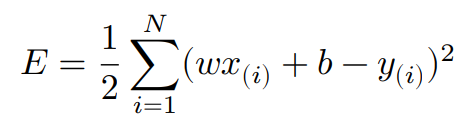 误差函数

用导数等于0的方法计算误差函数极小值点




求解得到
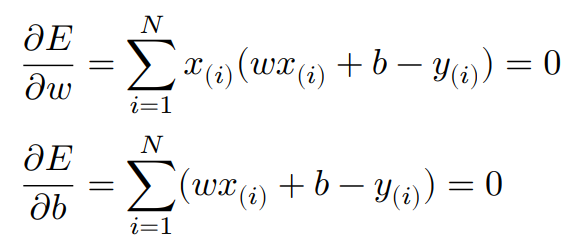 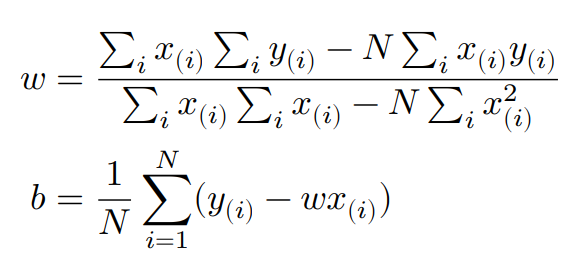 4
最小二乘法（多维矩阵形式）
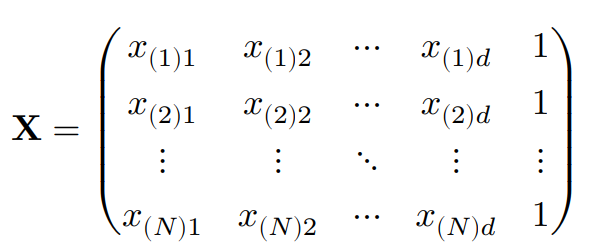 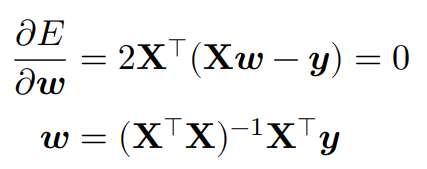 5
估计椭圆曲线参数的例子
利用线性关系
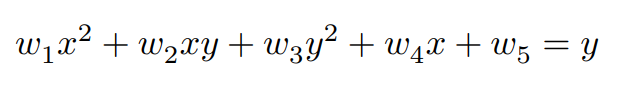 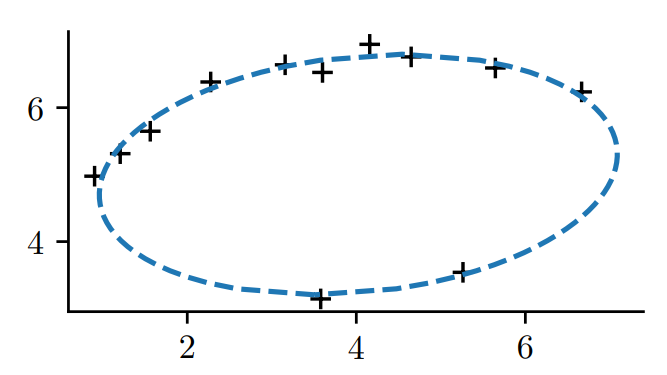 6